HNO SILVESTRE PEREZ LAGUNA
Nombre Civil: Silvestre
Fecha de Nacimiento: 30 de septiembre de 1873
Lugar de Nacimiento: Vilar del Campo (Soria)
Sexo: Varón
Fecha de Asesinato: 17 de agosto de 1936
Lugar de Asesinato: Cementerio de Málaga
Orden: Hermanos Hospitalarios San Juan de Dios (OH)
Datos Biográficos Resumidos:
Nombre de los padres: Doroteo y María.
Entra en la escuela apostólica de Ciempozuelos en 1886 y emite sus votos en 1892. 
Forma parte de diversas Comunidades y ejerce los oficios de prior de Malvarrosa (1903) Carabanchel (1908) Granada (1931) Ciempozuelos (1914 y 1919). En 1922 forma parte de la primera expedición a Chile, donde dirigió un Centro Psiquiátrico de 3.000 pacientes,  y ejerce de superior y delegado provincial. Vuelve a Roma (1931) y a a Málaga (1934) como Vicesuperior. 
Durante su vida como religioso hospitalario se distinguió por sus dotes intelectuales, gran bondad, exquisito trato y extraordinaria prudencia. Personalmente era muy austero y sobrio, y como enfermero hospitalario vivía siempre muy cercano de los pobres y enfermos siendo muy servicial. Su disponibilidad le dispuso para ocupar distintos cargos hospitalarios tanto en España como en América Latina.
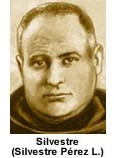 HNO SILVESTRE PEREZ LAGUNA
Datos Biográficos Extendidos:
Relato de los Hechos – Asesinato:
Su entereza y bondad se manifiestan en los vaivenes de la persecución, se ofrece a cambio del superior.  
Con las revueltas políticas, sociales y religiosas que se intensificaron en Málaga en 1936, Fr. Silvestre dio una vez más signos de su maduro espíritu religioso y entereza de ánimo. Ante los registros inconsiderados al hospital, con amenazas por parte de los milicianos, el Siervo de Dios para liberar al superior, entonces blanco de las insidias, se ofreció personalmente para permanecer momentáneamente al frente del Centro, con el fin de que el responsable directo del hospital se librara de la fuerte tensión y posible muerte, en bien del sanatorio y de los enfermos. De poco sirvieron su apoyo y ofrecimiento pues los acontecimientos se precipitaron y los planes de los milicianos en combinación con el comité de empleados formado dentro del Centro acabaron con la vida de Fr. Silvestre, juntamente con casi todos los miembros de la comunidad de Hermanos Hospitalarios del hospital. Sorprendentemente se salvó el superior. El día 17 de agosto, por la tarde, mientras los religiosos estaban dando la cena a los enfermos, repartidos por los pabellones, milicianos juntamente con varios de los empleados del comité irrumpieron en el sanatorio en varios coches, apresaron a los religiosos y se los llevaron, siendo asesinado Fr. Silvestre juntamente con los otros religiosos.
El Papa Francisco firmó su Decreto de martirio el 5 de julio de 2013.
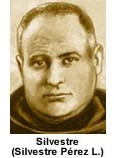 HNO SILVESTRE PEREZ LAGUNA
¿En qué lugar se veneran sus restos mortales?
En la Capilla del Santísimo de la Agonía de la Catedral de Málaga
¿Cuándo fue su Beatificación?
El 13 de octubre de 1913 en Tarragona
¿Cuándo fue su Canonización?
Aún no está canonizado
Fiesta Canónica
25 de octubre
06 de noviembre, Festividad de los Beatos Mártires durante la persecución religiosa en España durante el siglo XX
Fuentes:
https://martireshospitalarios.com/malaga/bto-hno-silvestre-perez-laguna
https://martireshospitalarios.wordpress.com/quienes-fueron-2/
https://issuu.com/hsjd/docs/m__rtires_hospitalarios_de_san_juan (Hno Maurio Íñiguez de Heredia y 23 compañeros. Testimonio de Fe y Misericordia (1936.1937) por Cecilio Eseverri Chaverri.
https://osma-soria.org/diocesis-santos-4g.php
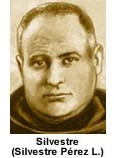